CIBC 6012 Programming for Medium Buildings
CIBC5022 
Interpreting Site Reports
Lesson  Site Plans and Details into MPP
27/7/2016
Health and Safety in Construction
CIBC 6012 Programming for Medium Buildings
In this lesson, we’ll cover:
Kia ora and welcome
Examining reports appropriate to entering L2 Activities to MPP
Listing activities under the Building  ie floors and walls
Listing activities for site itself
1
2
3
Examining reports appropriate to entering L2 Activities to MPP
CIBC 6012 Programming for Medium Buildings
Health and Safety
31st May 2021
Part 1 - Introduction
If only ………….
There was someone to help - suffocated
If only I had known – structure collapsed
If only the ledge had been gated – fell onto exposed reinforcing
If only we had cleared the area first – contaminated debris
If only we had not gone down there at that time – trench collapse
If only…………..
Examining reports appropriate to entering L2 Activities to MPP
CIBC 6012 Programming for Medium Buildings
Health and Safety
31st May 2021
Part 2 – Object
Who are the potential victims? Offsite? Onsite? Others? Who picks up the pieces in real life? Family Support?  Insurance?  Work and Income? Convictions? Post Traumatic Stress?
Ambulances at bottom of cliff…. “We can simply turn over a new leaf …..but sometimes that leaf, for some (the victims), weighs a tonne”
“So how can we make the leaf smaller”?
Is it time to bring those elements which have a direct effect on construction site accidents in the Workplace to the fore and plan for them years ahead then?
What is the safety message and how do we upskill our industry ?
Examining reports appropriate to entering L2 Activities to MPP
CIBC 6012 Programming for Medium Buildings
Health and Safety
31st May 2021
Part 3 – The Health and safety plan
Is there a language we have to learn?
What are the inputs?
How do we encode the message
How to transmit the message
How to decode
How do we receive the message and act?
What is the noise surrounding this message?
How do we signal feedback?
Formwork & Falsework Components:
Copyright, Department of Construction, Unitec NZ, 2019
“
Planning is Vital
When deciding on what to use for formwork, consider that:
Proprietary systems will have all the engineering calculations done and have all  the necessary components for the job.
Using higher grade timbers is often quicker then using “boxing” grade, due to its  likelihood of being truer.
Absorbent form surfaces can draw moisture from the concrete.
Plywood sheathing of forms should have the outer ply face grain running parallel  with the span of the sheet – it is stronger this way.
It is unlikely anyone has been injured or killed by using to much falsework, using  props, strong-backs or holding down fixings. It is likely people have been injured  or killed from not using enough. Formwork and Falsework needs to be extremely  strong.
Formwork may not
have to look good
but it has to be
strong and yet be
able to be stripped
Keywords:
Strong, stripped
Formwork:
Source: Build 120 October/November 2010
Formwork & Falsework: Example Assembling Formwork Kills
Copyright, Department of Construction, Unitec NZ, 2019
Formwork ‘shutters’ to  insitu columns
Formwork to insitu concrete  floor slab.
Falsework props support  the slab formwork.
Formwork & Falsework
Source: unknown
Formwork & Falsework: Stripping Kills
Copyright, Department of Construction, Unitec NZ, 2019
Common examples of insitu concrete

Foundation slab
Columns
Beam stubs

Common examples of precast concrete

Suspended floor slabs
Columns
Beams
Tilt-panel walls
Insitu/precast concrete
Source: Unknown
Formwork & Falsework: Components: Example Working With Sharps
Copyright, Department of Construction, Unitec NZ, 2019
Tie Rods and Spacers
PVC
Spacer  Tube
Fluid concrete loads
Thru Rod


Thru Rod is completely  removed with PVC tube left
Acrow Tie Rods & Spacers
Source: www.acrow.co.nz
in place
Fundamental Factors to ensure Strength and Stability During health and Safety 	i.   Foundations – Ability of the ground to carry loads	ii.  Structural Integrity – Ability for Temporary and cast in place “Permanent Works” to transfer load to the ground and to resist failure of structural elements, fixings by buckling, bending, shear, tension, torsion or deflection.	iii. Stability – Withstand Loadings either horizontal or vertical loadings without swaying, overturning or sliding failure
CIBC 6012 Programming for Medium Buildings
10
1. Principles and Designers to Consider for H&STemporary Works and allow for them in all permanent designs2. Expect Contractors to be Competent and to Avoid Foreseeable risks in Temporary Works  3. Expect Contractors to Coordinate and Cooperate with others Liaising with permanent work designers4. Expect Designers to Provide several degrees of observation and supervision
CIBC 6012 Programming for Medium Buildings
11
5. Principal Contractors and Sub Contractors –H&S planning, managing coordinating, and monitoring their construction works so that it is carried out safely and without risks to health.6. Work safe H&S Notifications advise level of detail proportionate to the risks involved and permanent works
CIBC 6012 Programming for Medium Buildings
12
7. This is holistic thinking covering the Design and Construction H&S8. That is, it is imperative that the same thinking for temporary works and site infrastructure is similarly provided to the same degree as that provided for the consideration of the design and consideration of the primary works.
CIBC 6012 Programming for Medium Buildings
13
Formwork & Falsework: Definitions
Copyright, Department of Construction, Unitec NZ, 2019
Falsework
Falsework is being used to support a suspended  floor during construction. floor during construction.
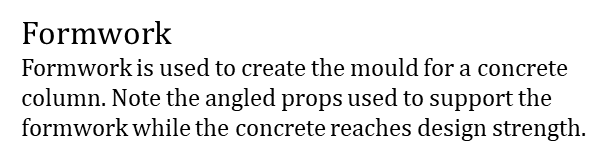 Formwork
Formwork is used to create the mould for a concrete  column. Note the angled props used to support the  formwork while the concrete reaches design strength.
Definition
A temporary framework  or structure supporting  materials, equipment or a  construction assembly  while it is not self  supporting.
Definition
A temporary structure  used to contain, mould  and support poured  concrete until it is able to  support itself.
Definition
A temporary framework  or structure supporting  materials, equipment or a  construction assembly  while it is not self  supporting.
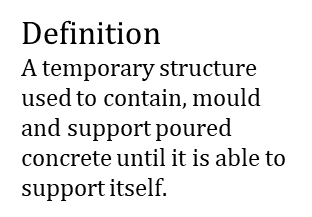 Falsework; temporary support structure
Source: www.usq.edu.au
Formwork; temporary structure for poured concrete
Source: www.builderbill-diy-help.com
12. Consider “The Gaps” as all the plant, equipment, power supplies and permanent and temporary works that should be listed in the Preliminary and General Work Contract Clauses to “input” into the start of work or “receipt” from the completion of works.13. “The Gaps Between are also Builders Works” egExcavation, Trenching, Benching, Excavation Organic Removal and Temporary Slope stability prior to engineering or growth14. So Gaps Between Works can be Temporary Works too ie Stock Piles or Structures ie Formwork, Falsework, Propping, Façade Retention, Needlings, Shoring, Edge Protection, Scaffolding.
CIBC 6012 Programming for Medium Buildings
15
7. Working at Height Regulations UK and NZ Building Codes and The Health and Safety Act 8. The designer has a part to play in that safe and clever design brings economy and safety  ie9. Provide Photos say of tower to be painted10. Or Provide Photos of windows to be cleaned
CIBC 6012 Programming for Medium Buildings
16
Copyright, Department of Construction, Unitec NZ, 2019
Soffit decking
Soffit framing
Bearer  Side shutters
Tie bolt
Soffit former  Joists & Blocking

Crosshead
Brace  Props
Formwork & Falsework: Beam Construction: Example 06
Proprietary column  clamps
Beam formwork
Source: unknown
Beam formwork at floor mid-span
Copyright, Department of Construction, Unitec NZ, 2019
Formwork & Falsework: Beam Construction: Example 07
Beam formwork at floor edge
Soffit  decking
Brace
Soffit framing  Side shutters
Soffit former  Joists & blocking
Crosstree
Joist/prop
Braces

Prop
Beam formwork
Source: unknown
Copyright, Department of Construction, Unitec NZ, 2019
Formwork & Falsework: Beam Construction: Example 08
Suspended insitu concrete floor
Soffit shutters
Concrete
Joists

Soldier beam
Props

Bracing
Beam formwork
Source: unknown
CIBC 6012 Programming for Medium Buildings
General Works and Public Liability Insurances – Use Them Right from the Start
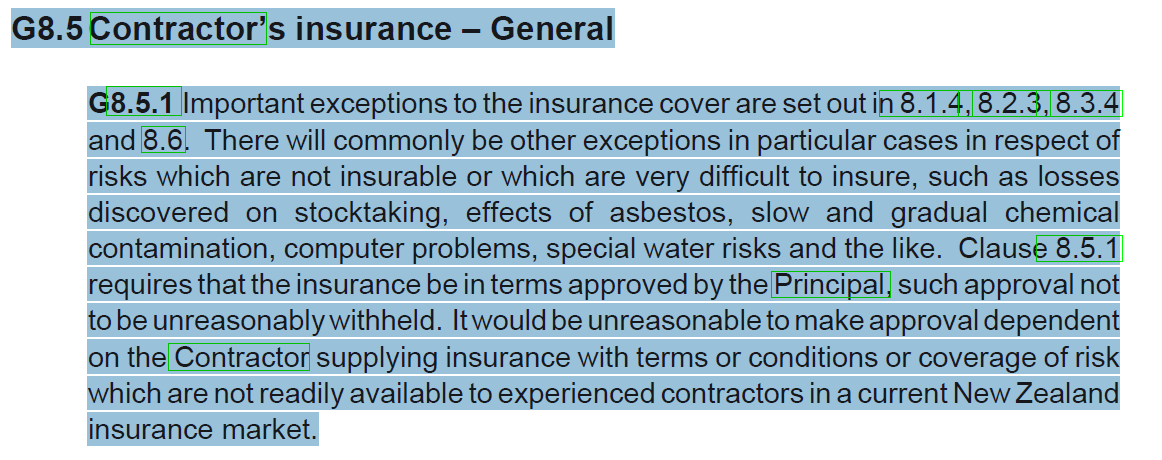 20
CIBC 6012 Programming for Medium Buildings
Insurances – Keep them Up To Date
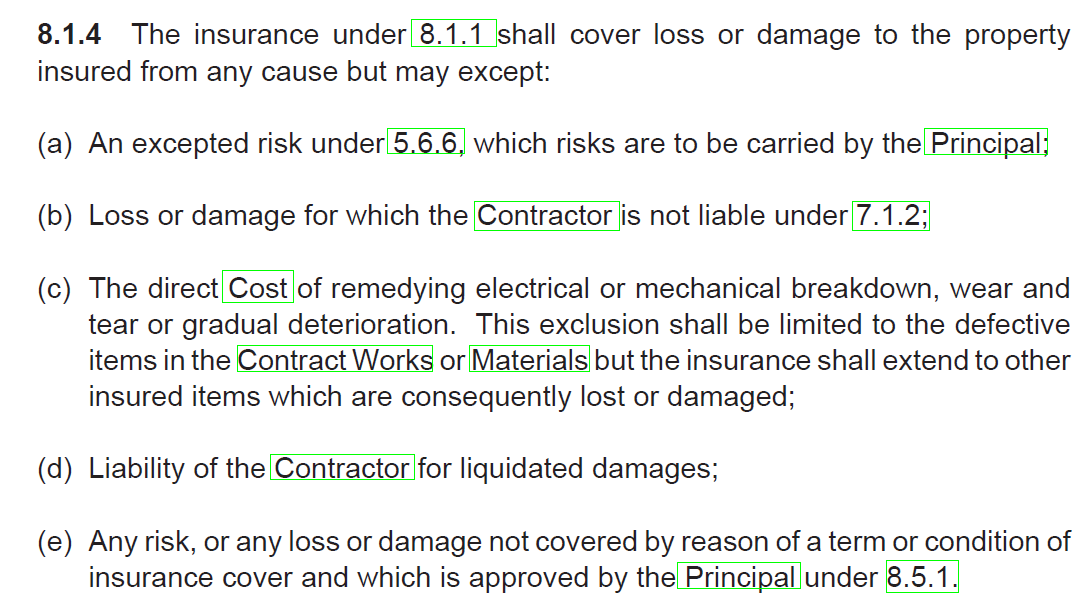 21
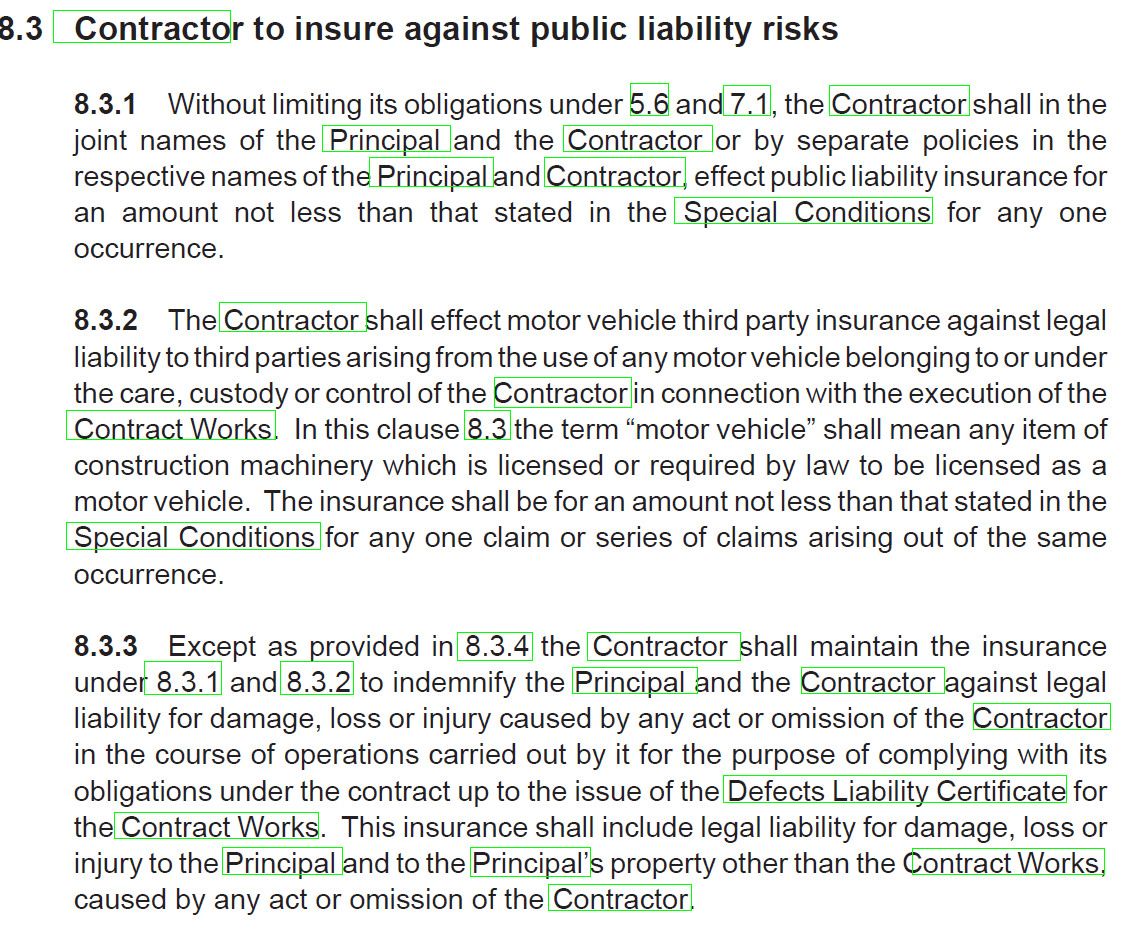 CIBC 6012 Programming for Medium Buildings
Insurances – General Work, Plant and Machinery 
and Motor Vehicles
22
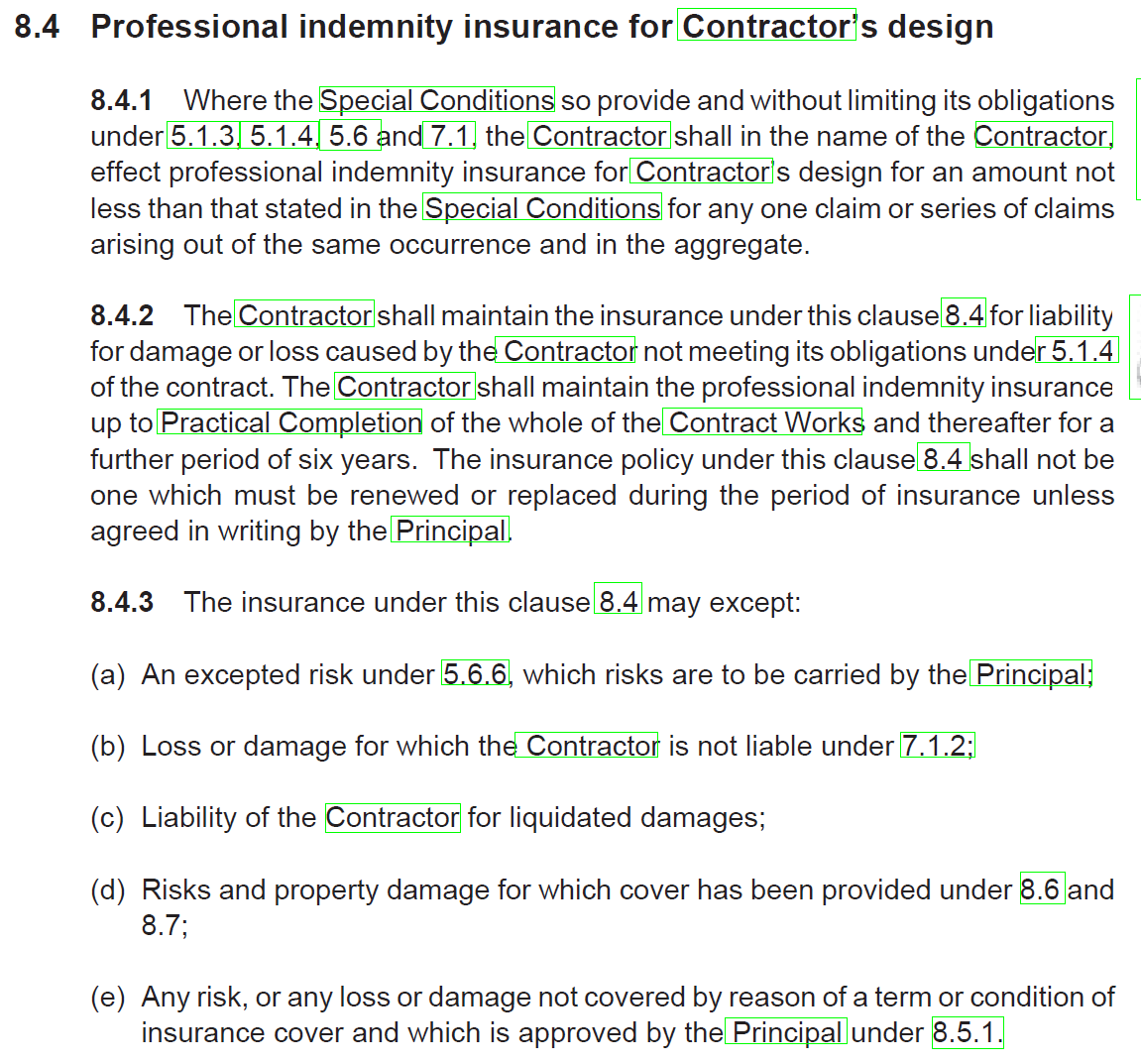 CIBC 6012 Programming for Medium Buildings
Insurances – Claim for them if allowed in the NZS3910:2003 Schedules

Ie Professional Indemnity if the Contractors is doing any design at all!
23
Insurances Schedules – Keep them close at hand – Renew them annually – Do Not Forget the Covers to all your Site “Perils”
CIBC 6012 Programming for Medium Buildings
24
Health and Safety at Work Act 2015From Person Conducting a Business or Undertaking to everybodies responsibility.That is, Clients, Designers and Construction persons proactively identifying risks as well as monitoring and controlling risks. 19. Temporary Works Principles of Design and Construction Edited by Murray Grant and Peter F Pallett, Thomas Telford 2012 Preface Pages 1 -3 inclusive.
CIBC 6012 Programming for Medium Buildings
25